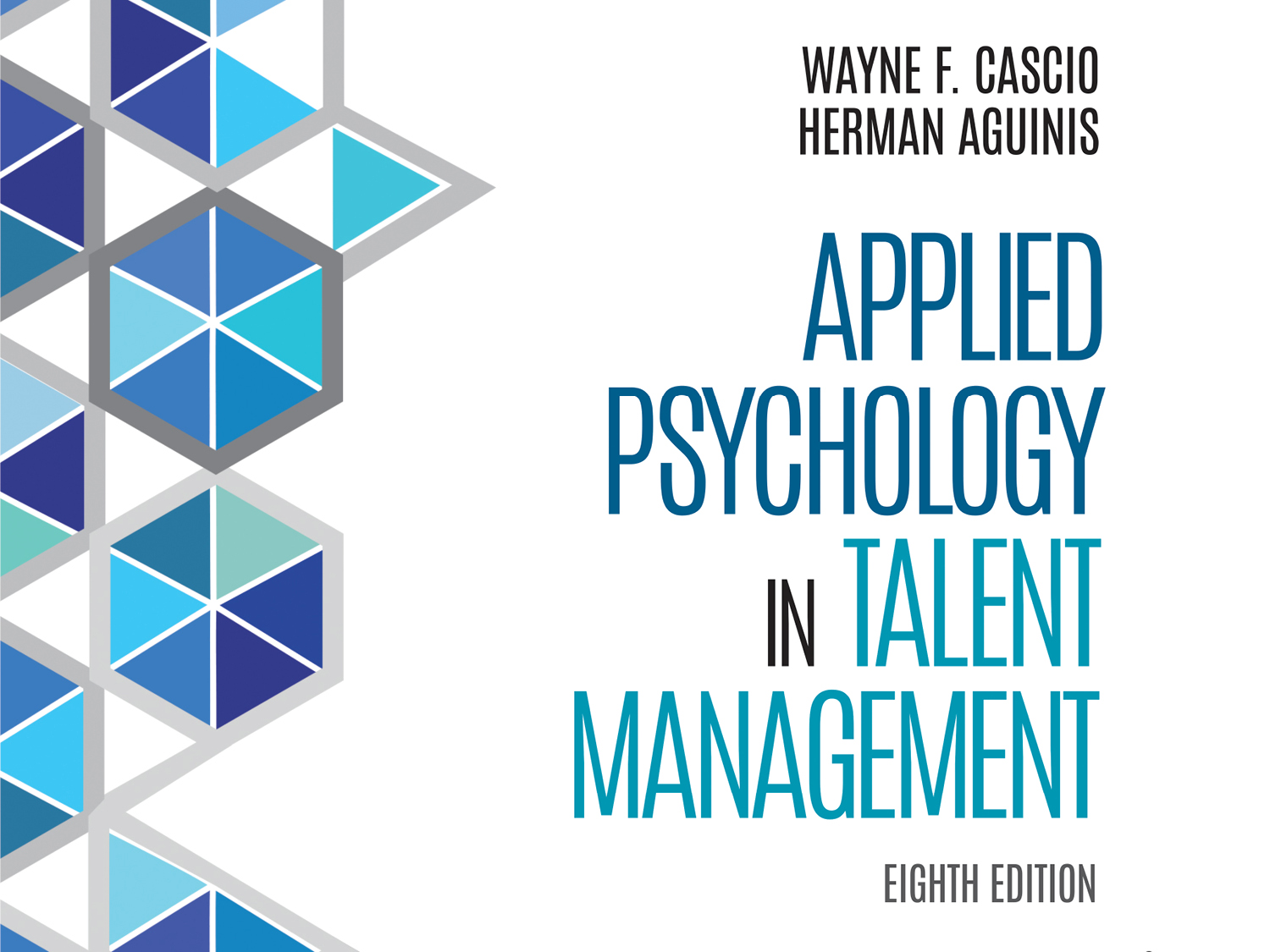 Chapter 11
Recruitment
Learning Goals (1 of 3)
11-1: Describe the recruitment process as a talent supply chain.
11-2: Explain the three sequential stages of recruitment and key activities that affect each one.
11-3: Identify fundamental questions to address when planning for recruitment.
Cascio & Aguinis, Applied Psychology in Talent Management, 8e. © SAGE Publishing, 2019.
3
Learning Goals (2 of 3)
11-4: Discuss the pros and cons of hiring internally versus externally
11-5: Explain why a positive organizational image and employer brand help attract candidates.
11-6: Know the fundamental questions about internal recruitment that all organizations need to address.
Cascio & Aguinis, Applied Psychology in Talent Management, 8e. © SAGE Publishing, 2019.
4
Learning Goals (3 of 3)
11-7: Craft a strategy for increasing the diversity of an organization’s workforce.
11-8: Identify situations in which realistic job previews will and will not work well.
Cascio & Aguinis, Applied Psychology in Talent Management, 8e. © SAGE Publishing, 2019.
5
Recruitment (1 of 4)
Attraction
Generating and inducing interest among suitable applicants for potential employment opportunities
Sourcing
Generating a pool of applicants
Cascio & Aguinis, Applied Psychology in Talent Management, 8e. © SAGE Publishing, 2019.
6
[Speaker Notes: Learning Goal: 11-1: Describe the recruitment process as a talent supply chain.]
Recruitment (2 of 4)
Assess
Evaluation of knowledge, skills, and abilities, and other characteristics to perform a job
Employ
Moving desired candidate into employment
Cascio & Aguinis, Applied Psychology in Talent Management, 8e. © SAGE Publishing, 2019.
7
[Speaker Notes: Learning Goal: 11-1: Describe the recruitment process as a talent supply chain.]
Recruitment (3 of 4)
Cascio & Aguinis, Applied Psychology in Talent Management, 8e. © SAGE Publishing, 2019.
8
[Speaker Notes: Learning Goal: 11-1: Describe the recruitment process as a talent supply chain.]
Recruitment (4 of 4)
Three sequential stages of recruitment: 
Generating pool of viable candidates
Maintaining status (or interest) of viable candidates
“Getting to yes” after making a job offer (postoffer closure)
Cascio & Aguinis, Applied Psychology in Talent Management, 8e. © SAGE Publishing, 2019.
9
[Speaker Notes: Learning Goal: 11-2: Explain the three sequential stages of recruitment and key activities that affect each one.]
Recruitment Planning (1 of 7)
HR needs 
Time frame 
Whom to recruit 
When to begin recruiting
What message to communicate to potential job applicants
Whom to use as recruiters
Cascio & Aguinis, Applied Psychology in Talent Management, 8e. © SAGE Publishing, 2019.
10
[Speaker Notes: Learning Goal: 11-3: Identify fundamental questions to address when planning for recruitment.]
Recruitment Planning (2 of 7)
Internal recruitment
Less transition time moving into new jobs
Greater likelihood of filling position successfully
Generally cheaper than filling from outside
Positive impact on motivation levels of other employees
Cascio & Aguinis, Applied Psychology in Talent Management, 8e. © SAGE Publishing, 2019.
11
[Speaker Notes: Learning Goal: 11-4: Discuss the pros and cons of hiring internally versus externally.]
Recruitment Planning (3 of 7)
External recruitment
Yield ratios
Ratios of leads to invites, invites to interviews, interviews to offers, and offers to hires obtained over specified time period
Time-lapse data
Provide average intervals between events
Cascio & Aguinis, Applied Psychology in Talent Management, 8e. © SAGE Publishing, 2019.
12
[Speaker Notes: Learning Goal: 11-4: Discuss the pros and cons of hiring internally versus externally.]
Recruitment Planning (4 of 7)
External recruitment
New ideas
Facilitates expansion	
Fills jobs where internal talent is not available
Cascio & Aguinis, Applied Psychology in Talent Management, 8e. © SAGE Publishing, 2019.
13
[Speaker Notes: Learning Goal: 11-4: Discuss the pros and cons of hiring internally versus externally.]
Recruitment Planning (5 of 7)
Positive organizational image or reputation
People seek to associate themselves with organizations that enhance their self-esteem
May signal an organization likely to provide other desirable attributes 
May make applicants more receptive to whatever information an organization provides
Cascio & Aguinis, Applied Psychology in Talent Management, 8e. © SAGE Publishing, 2019.
14
[Speaker Notes: Learning Goal: 11-5: Explain why a positive organizational image and employer brand help attract candidates.]
Recruitment Planning (6 of 7)
Staffing requirements and cost analyses
International Organization for Standardization cost-per-hire (CPH) international standard
Ratio of total dollars expended (external and internal costs) to total number of hires in specified time period
Cascio & Aguinis, Applied Psychology in Talent Management, 8e. © SAGE Publishing, 2019.
15
[Speaker Notes: Learning Goal: 11-4: Discuss the pros and cons of hiring internally versus externally.]
Recruitment Planning (7 of 7)
Source analysis
Cost per hire
Time lapse from candidate identification to hire
Source yield
Cascio & Aguinis, Applied Psychology in Talent Management, 8e. © SAGE Publishing, 2019.
16
[Speaker Notes: Learning Goal: 11-4: Discuss the pros and cons of hiring internally versus externally.]
Operations (1 of 7)
How does the organization create a talent pool? 
How does the organization attract candidates for promotion? 
How does the system choose candidates?
Cascio & Aguinis, Applied Psychology in Talent Management, 8e. © SAGE Publishing, 2019.
17
[Speaker Notes: Learning Goal: 11-6: Know the fundamental questions about internal recruitment that all organizations need to address.]
Operations (2 of 7)
How does the organization make offers to land candidates? 
How does the organization bring new employees on board?
Cascio & Aguinis, Applied Psychology in Talent Management, 8e. © SAGE Publishing, 2019.
18
[Speaker Notes: Learning Goal: 11-6: Know the fundamental questions about internal recruitment that all organizations need to address.]
Operations (3 of 7)
External sources for recruiting applicants
Advertising
Employment agencies
Educational institutions
Professional organizations
Military
Labor unions
Cascio & Aguinis, Applied Psychology in Talent Management, 8e. © SAGE Publishing, 2019.
19
[Speaker Notes: Learning Goal: 11-4: Discuss the pros and cons of hiring internally versus externally.]
Operations (4 of 7)
External sources for recruiting applicants
Career fairs 
Outplacement firms
Direct application 
Intracompany transfers and company retirees
Employee referrals
Cascio & Aguinis, Applied Psychology in Talent Management, 8e. © SAGE Publishing, 2019.
20
[Speaker Notes: Learning Goal: 11-4: Discuss the pros and cons of hiring internally versus externally.]
Operations (5 of 7)
Recruiting for diversity
Determine needs, goals, target populations
Emphasize availability of training and career-development programs
Emphasize presence of diverse upper management and diverse workforce
Cascio & Aguinis, Applied Psychology in Talent Management, 8e. © SAGE Publishing, 2019.
21
[Speaker Notes: Learning Goal: 11-7: Craft a strategy for increasing the diversity of an organization’s workforce.]
Operations (6 of 7)
Recruiting for diversity
Train managers to value diversity in the workplace
Develop procedures for monitoring and follow-up
Create a consistent corporate image that will support recruiting efforts across the board
Cascio & Aguinis, Applied Psychology in Talent Management, 8e. © SAGE Publishing, 2019.
22
[Speaker Notes: Learning Goal: 11-7: Craft a strategy for increasing the diversity of an organization’s workforce.]
Operations (7 of 7)
Cascio & Aguinis, Applied Psychology in Talent Management, 8e. © SAGE Publishing, 2019.
23
[Speaker Notes: Learning Goal: 11-1: Describe the recruitment process as a talent supply chain.]
Job Search From the Applicant’s Perspective (1 of 4)
The Internet has: 
Increased richness of information
Increased customization of information
Changed from pushing information to job seekers to candidates pulling information
Decentralized recruitment function
Cascio & Aguinis, Applied Psychology in Talent Management, 8e. © SAGE Publishing, 2019.
24
[Speaker Notes: Learning Goal: 11-5: Explain why a positive organizational image and employer brand help attract candidates.]
Job Search From the Applicant’s Perspective (2 of 4)
Networking crucially important 
Organizations with positive image able to attract more and better applicants
Employer branding targeted at current and prospective employee
Cascio & Aguinis, Applied Psychology in Talent Management, 8e. © SAGE Publishing, 2019.
25
[Speaker Notes: Learning Goal: 11-5: Explain why a positive organizational image and employer brand help attract candidates.]
Job Search From the Applicant’s Perspective (3 of 4)
Realistic job previews (RJP)
When expectations of job applicants are lowered to match organizational reality, job acceptance rates may be lower
Job performance, job satisfaction, survival  higher for those who receive an RJP
Cascio & Aguinis, Applied Psychology in Talent Management, 8e. © SAGE Publishing, 2019.
26
[Speaker Notes: Learning Goal: 11-8: Identify situations in which realistic job previews will and will not work well.]
Job Search From the Applicant’s Perspective (4 of 4)
Realistic job previews work best when:
Few applicants actually hired 
Used with entry-level positions 
Unemployment is low
Cascio & Aguinis, Applied Psychology in Talent Management, 8e. © SAGE Publishing, 2019.
27
[Speaker Notes: Learning Goal: 11-8: Identify situations in which realistic job previews will and will not work well.]
Evidence-Based Implications for Practice (1 of 4)
Three contextual/environmental features that affect all recruitment efforts: 
(a) characteristics of the firm
(b) characteristics of the vacancy itself (is it mission critical?)
(c) characteristics of the labor markets in which an organization recruits (tight vs. loose).
Cascio & Aguinis, Applied Psychology in Talent Management, 8e. © SAGE Publishing, 2019.
28
Evidence-Based Implications for Practice (2 of 4)
Three sequential stages characterize recruitment efforts: generating a pool of viable candidates, maintaining the status (or interest) of viable candidates, and “getting to yes” after making a job offer (postoffer closure). Devote special attention to each one.
Cascio & Aguinis, Applied Psychology in Talent Management, 8e. © SAGE Publishing, 2019.
29
Evidence-Based Implications for Practice (3 of 4)
Recognize that the Internet is where the action is in recruiting. Nearly 60% of all Internet hires come from a company’s own website, and the best ones make it simple for candidates to apply for jobs. They provide a wealth of information about the company and leave candidates with a favorable impression.
Cascio & Aguinis, Applied Psychology in Talent Management, 8e. © SAGE Publishing, 2019.
30
Evidence-Based Implications for Practice (4 of 4)
Finally, provide a realistic job preview to candidates. Ensure that it enhances overly pessimistic expectations and reduces overly optimistic expectations about the work. Convey realistic information about an organization’s culture.
Cascio & Aguinis, Applied Psychology in Talent Management, 8e. © SAGE Publishing, 2019.
31